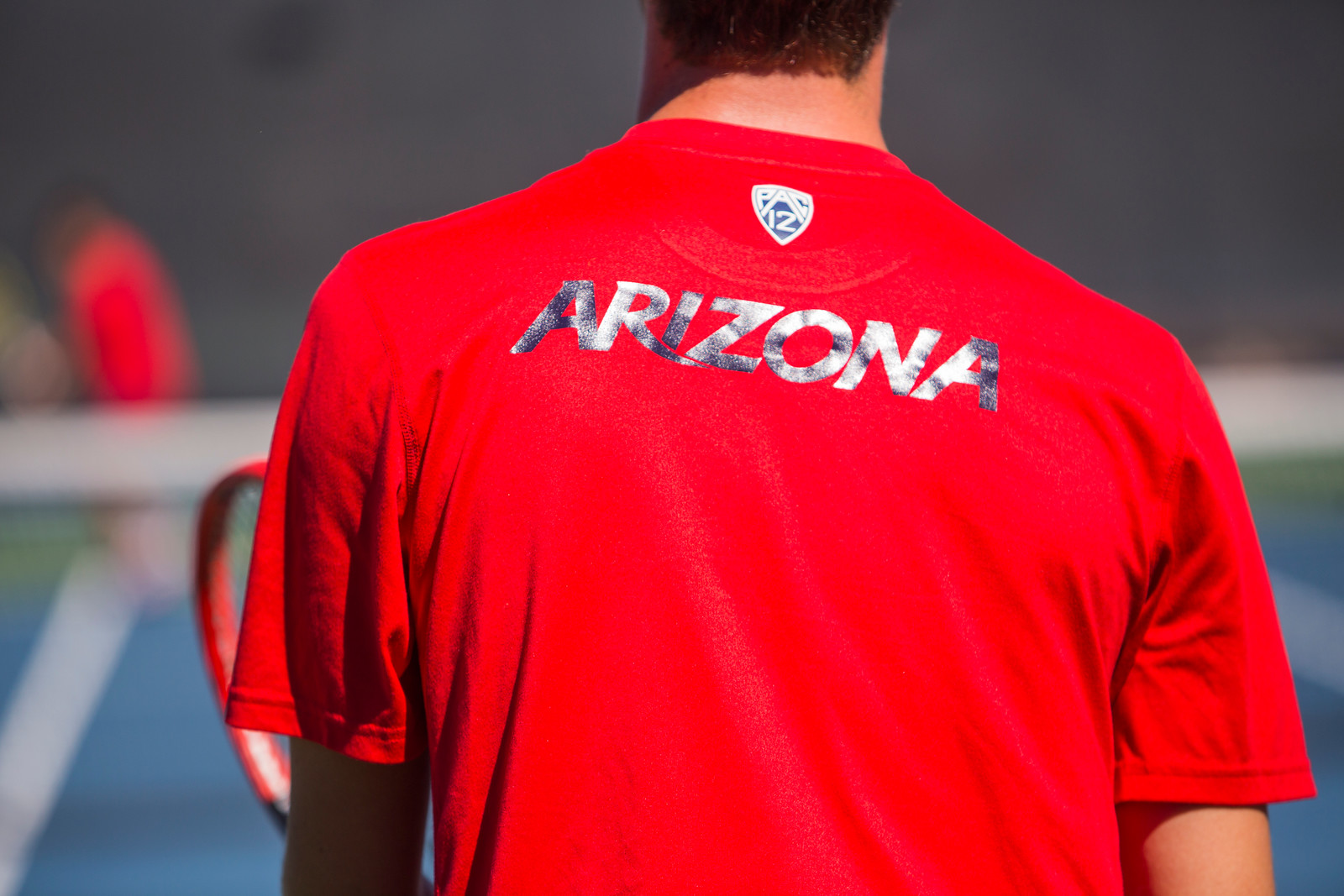 The Interfraternity CouncilParent Informational MeetingFormal Fall Recruitment 2021
[Speaker Notes: Marcos]
Introductions
Fraternity & Sorority Programs | Professional Staff
Marcos Guzman, M.Ed.	Assistant Dean of Students
Greer Vinall, M.A.		Senior Coordinator
Jorge Manzanares M.S.	Coordinator
Carol Barnette 		Administrative Assistant 
Raegan Winder		Graduate Assistant
Steve Lemerand		Graduate Assistant
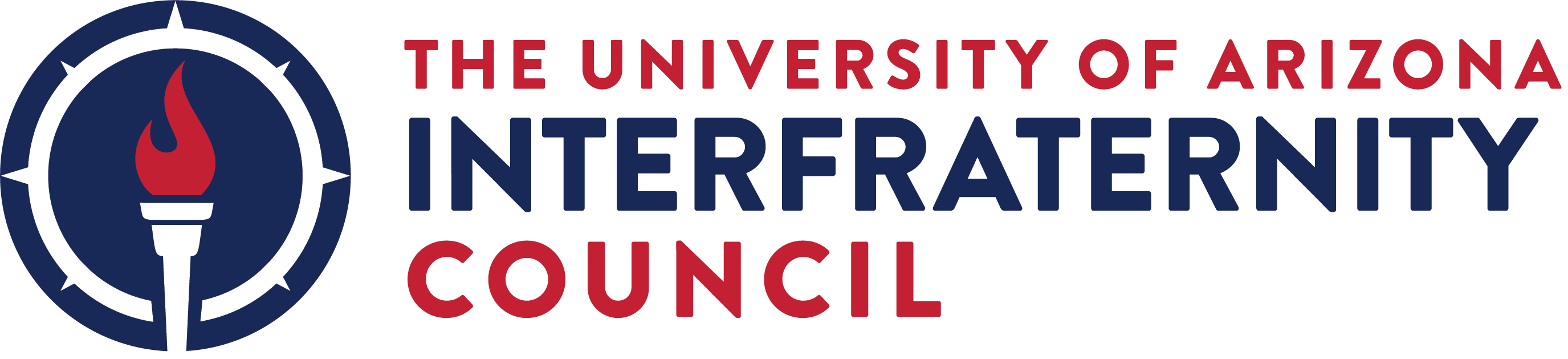 [Speaker Notes: Marcos]
Introductions
Interfraternity Council Executive Board | Student Leaders 
Jacob Benabou	IFC President
Cade Johnson	VP Risk Management
Max Lee		VP Membership
Jerah Francone	VP New Member Services
Michael Nilsen	VP Programming
Nicholas Nelson	VP Finance
José Hernández	VP Communications
Noah Bolanos	Assistant VP Membership
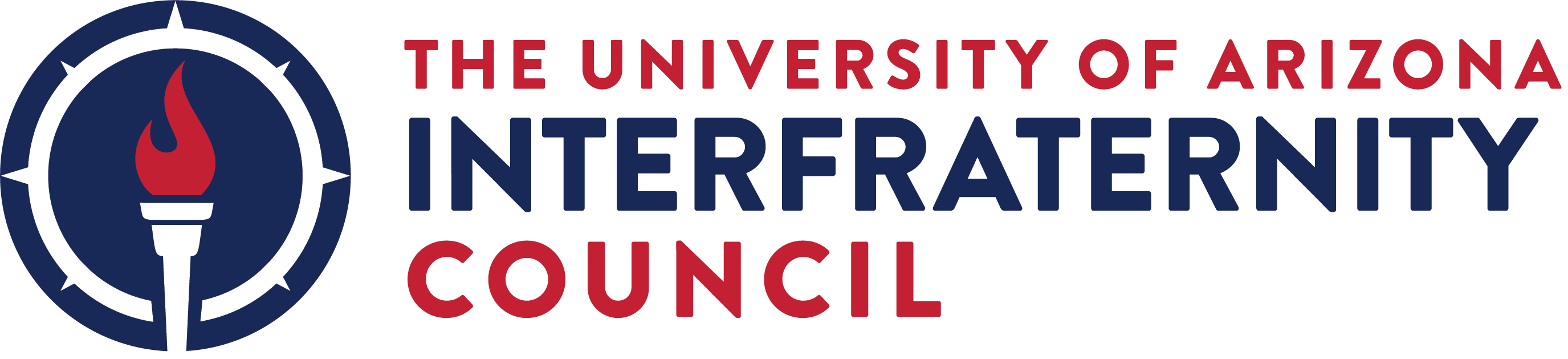 [Speaker Notes: Jacob]
Location, Hours, and Contact
Physical Location: 
Fraternity & Sorority Programs
The University of Arizona 
1303 East University Blvd. 
Bldg. #17, Suite 404 
Tucson, AZ 85721-0017

Hours: Monday - Friday, 9:00 AM to 5:00 PM, Arizona Time (GMT-7) Subject to change for special events, summer, and university breaks.

Phone: 520-621-8046 | Email: dos-greek@email.arizona.edu
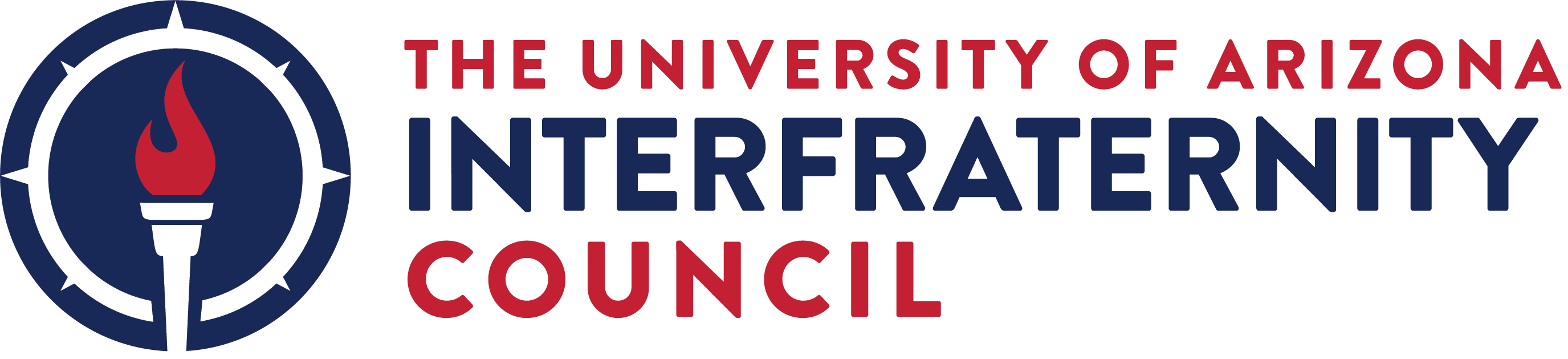 [Speaker Notes: Marcos]
Resources for Parents
Annamarie Tellez M.Ed
Director, Parent & Family Programs
telleza@arizona.edu 
520-621-0884

https://uafamily.arizona.edu/
The University of Arizona office of Parent & Family Programs is a resource committed to keep you engaged, informed and supported throughout your students' time on campus.
Paw Prints Newsletter
Helpline & Social Media
Handbook
SOS Family Launchpad 
Student Family Agreement
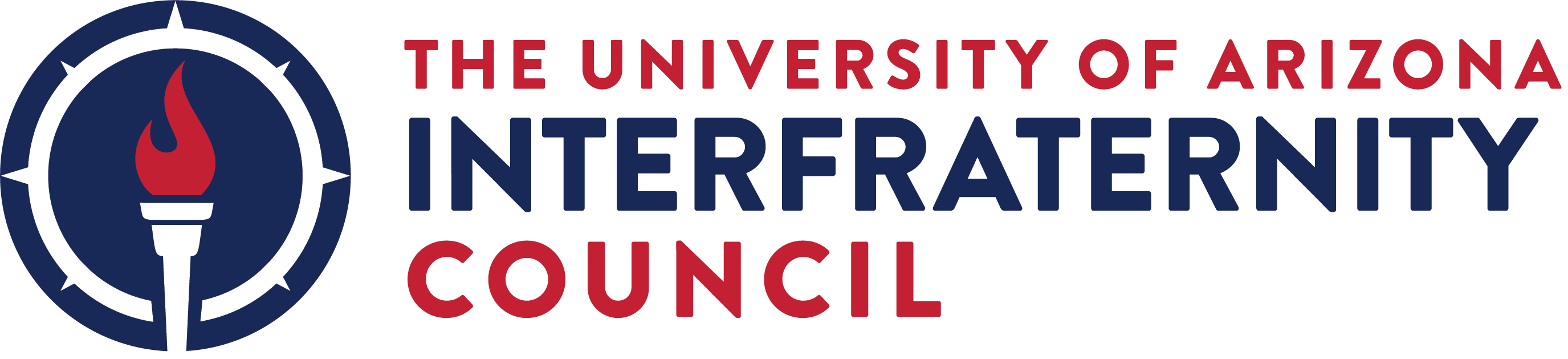 [Speaker Notes: Steve]
Family Weekend
The University Wildcats will host the UCLA Bruins in our historic Arizona Stadium on Saturday, October 9th. ** Please note: Game time will be announced two weeks prior to the game date.

Please continue to check the website below as we update you with new events and activities to learn more about campus life and Wildcat Tradition.

https://familyweekend.arizona.edu/
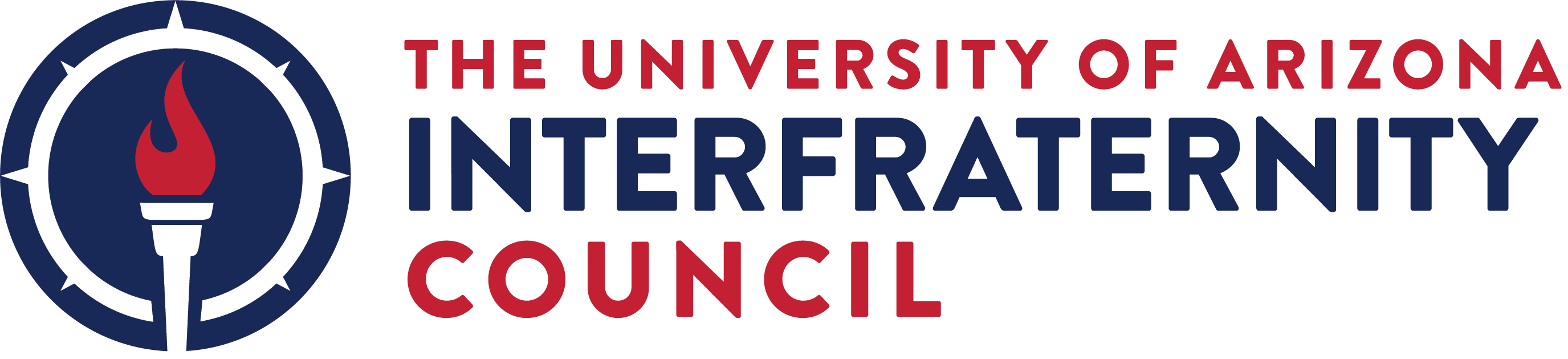 [Speaker Notes: Steve]
ANY QUESTION | JUST ASK
Support. Outreach. Success. (SOS) was created for Arizona students who find themselves facing questions or issues and are unsure about where to go for answers. 
Staff are available in-person during normal business hours and during key times of the year they will be available at extended hours. You can find staff virtually and via text whenever you need.

https://sos.arizona.edu/
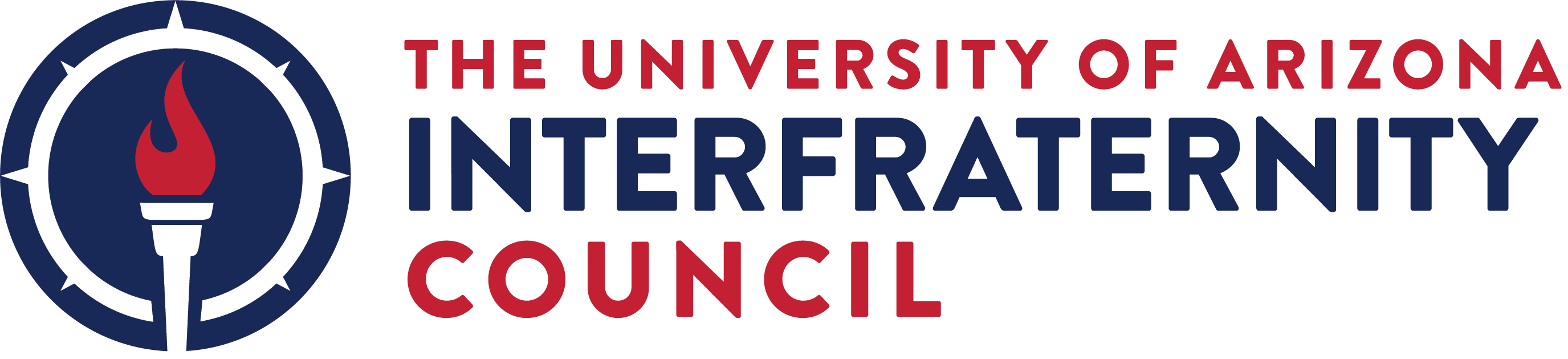 [Speaker Notes: Marcos]
ANY QUESTION | JUST ASK
Text SOS to 70542 when you have a quick and easy question.
When you are texting us or when we text you, it is always a real live University of Arizona staff member. 

If your question is a bit longer or needs a more detailed response email us (sos@arizona.edu) or use our form.

You can chat live with us from our website, or you may find us on partner websites across campus.
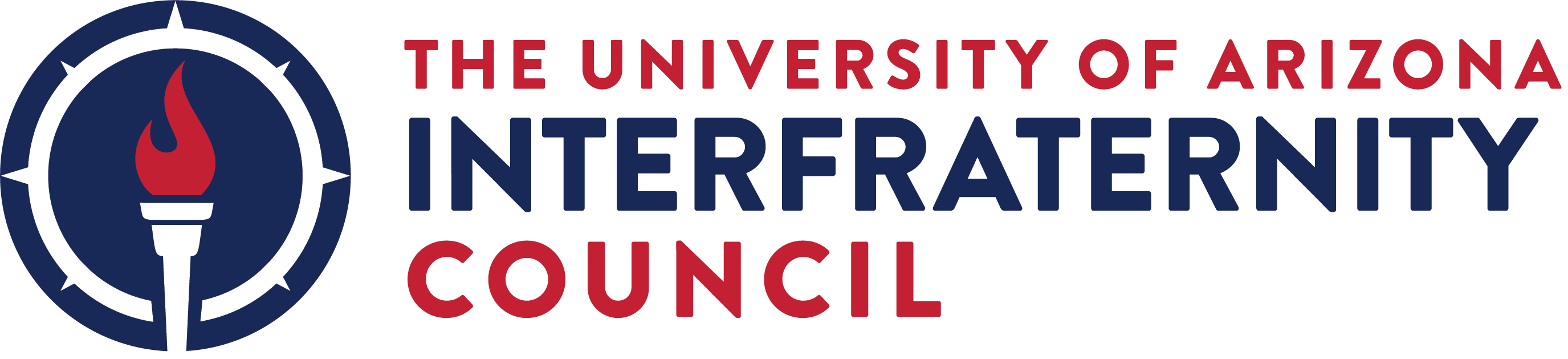 [Speaker Notes: Marcos]
Recruitment Counselors
Your student’s guide throughout the entire recruitment process
Groups of about 15 men
Check-in and meet each morning and night
Provide your student’s schedule each day and advice throughout the week
Parents should not contact recruitment counselors. Instead contact the IFC with your questions and concerns at arizonaifc@gmail.com
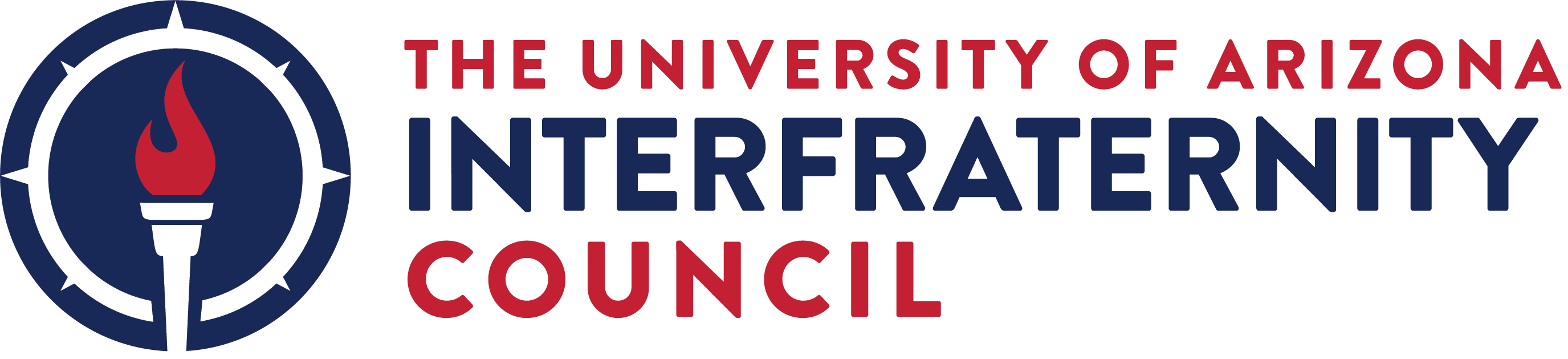 [Speaker Notes: Max]
Overview of Events
Tuesday, August 24th – Thursday, August 26th | Round 1 / Open House
PNMs will watch informational videos of all IFC organizations 
Saturday, August 28th - Sunday, August 29th | Round 2
PNM’s visit up to 12 fraternities over 2 days
Chapter hosted events each day 9:00am-6:40pm
Friday, September 3rd |Healthy Brotherhood presentations
All PNMs must attend or be removed from recruitment
Saturday, September 4th | Round 3
PNM’s visit up to 6 fraternities
Chapter hosted events 9:00am-7:20pm
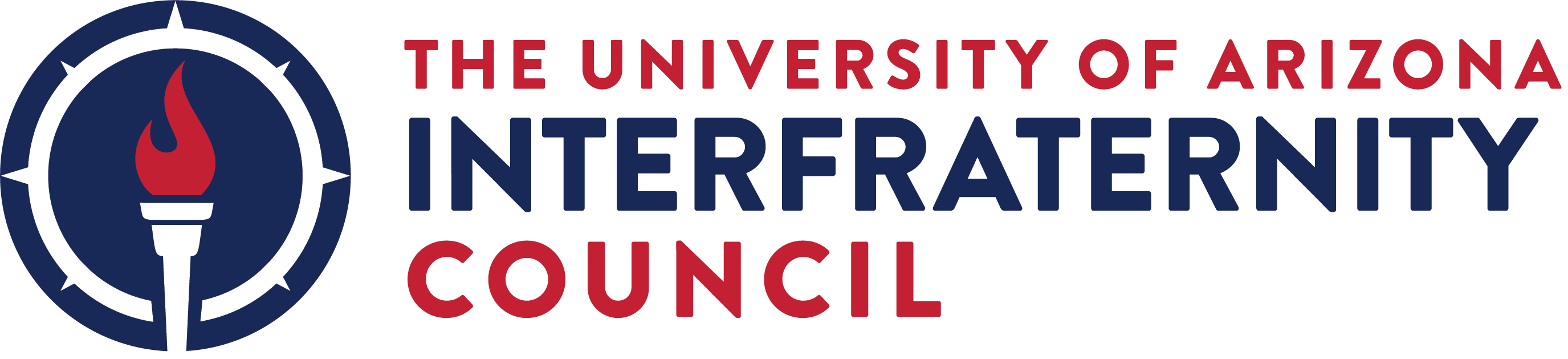 [Speaker Notes: Max]
Overview of Events
Sunday, September 5th | Round 4	
PNM’s will visit up to 4 fraternities
Chapter hosted events 9:00am-5:30pm
Monday, September 6th | Round 5/Preference
PNM’s will visit up to 2 fraternities
Chapter hosted events 9:00am-3:20pm
Tuesday, September 7th | Bid Day
11:00am-1:00pm	Pick up bids at the UA Mall Stage
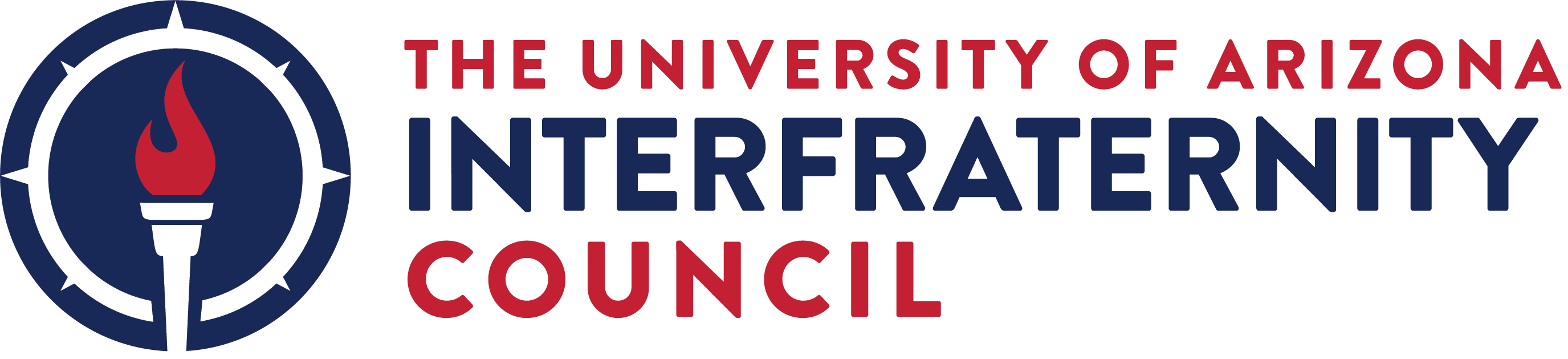 [Speaker Notes: Max]
Desire 2 Learn (D2L) Educational Modules
Your student MUST complete all training modules and chapter videos in order to continue with the next round of Fall Recruitment.
IFC Introduction and Educational Training
Max Gruver’s Story
USFC Fraternities
Intro to Black Greekdom
Chapter Videos
The modules close on Tuesday, August 24th at 11:59 PM. Following the modules, our chapter videos will then open on Wednesday, August 25th at 6:00 AM and will close on Thursday, August 26th at 11:59 PM.
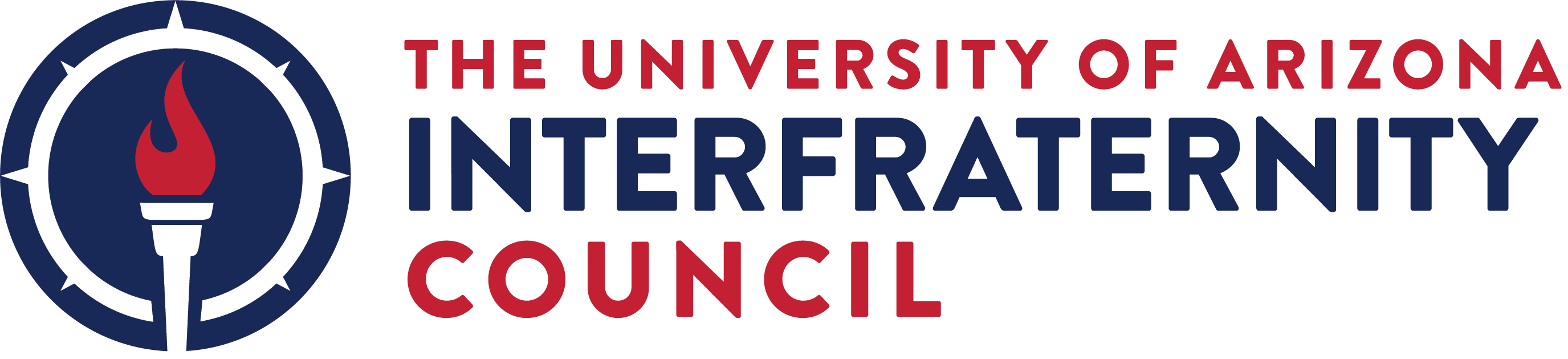 [Speaker Notes: Max]
Health & Safety in the Tucson Heat
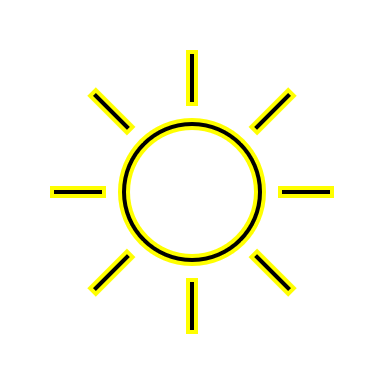 Remind your student to…
Stay Hydrated
Look out for each other
The warmest time of the day is from 11:30 AM to 6:00 PM, with the hottest at 2:45 PM, at which time the temperature is above 95°F
What to do if your student feels dehydrated or heat exhaustion
Move out of the heat and into a shady or air-conditioned place.
Lay down and elevate the legs and feet slightly.
Remove tight or heavy clothing.
Drink cool water or other nonalcoholic beverage without caffeine.
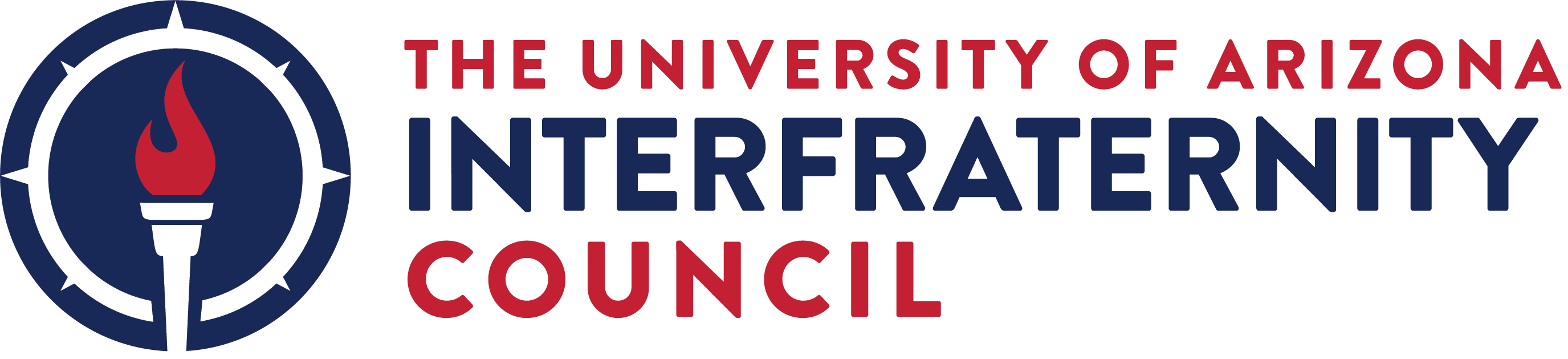 [Speaker Notes: Noah]
Frequently Asked Questions
Fall 2021 IFC Recruitment
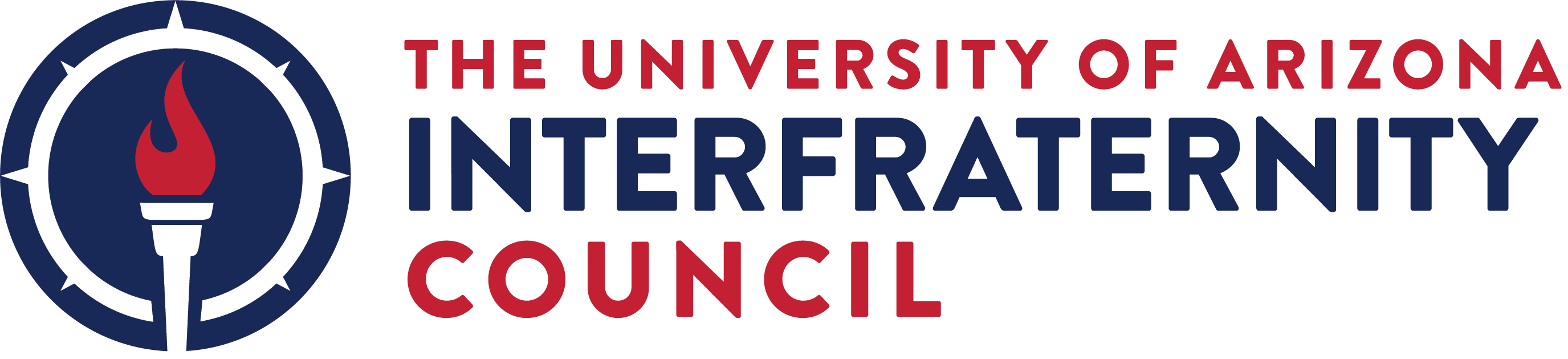 [Speaker Notes: Marcos]
What’s the UA’s COVID-19 response?
If your student is in Tucson, he can receive a vaccine at several locations across Pima County.
Uploading his vaccine document will help the University track our progress towards campus immunity.
Voluntary, free, and convenient COVID-19 testing is available on main campus.
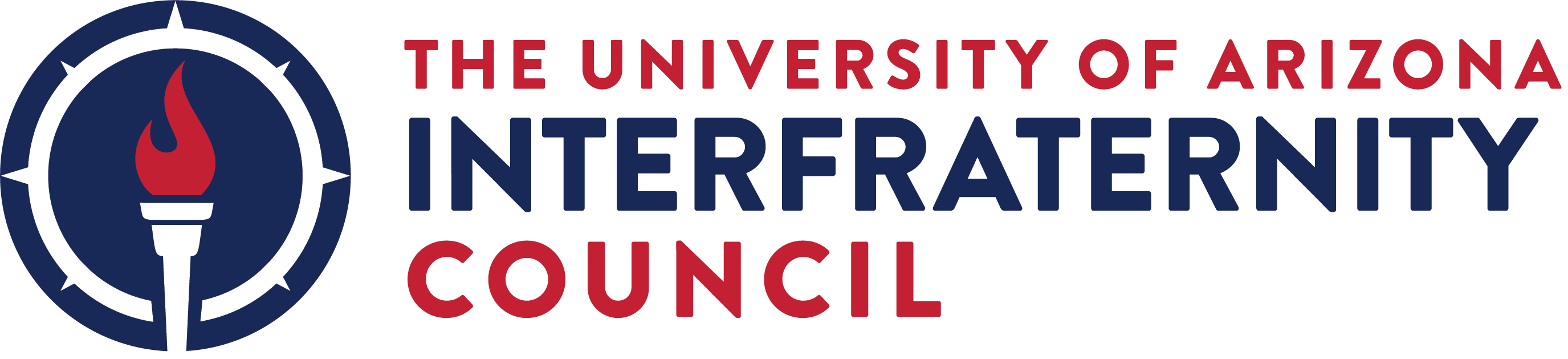 [Speaker Notes: Marcos]
What’s the UA’s COVID-19 response?
University of Arizona will require face masks be worn in all indoor spaces where it is not possible to adequately and continuously maintain social distance.
Try to stay away from greeting others with physical contact (e.g., handshakes, hugs). 
Wash your hands and use hand sanitizer that contains at least 60% alcohol.
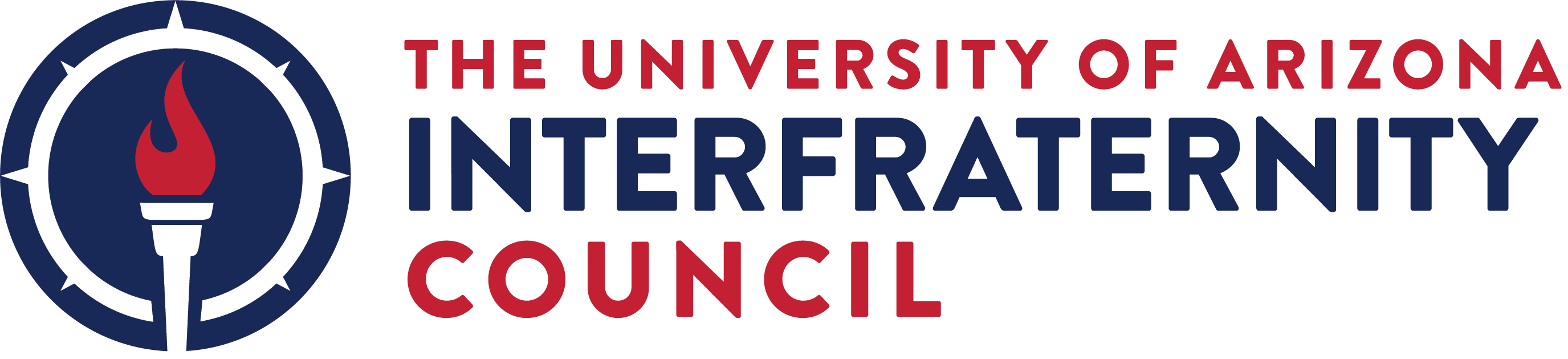 [Speaker Notes: Marcos]
What’s the UA’s COVID-19 response?
The University of Arizona is planning for in-person classes for Fall 2021
Classes with attendance of more than 100 people will be delivered remotely in either the Live Online or iCourse format for the entire semester.

https://covid19.arizona.edu/
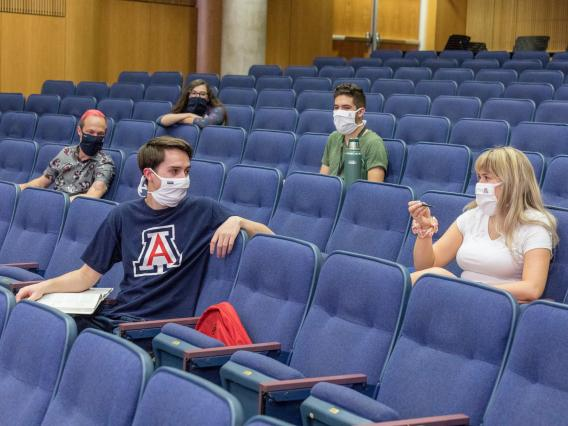 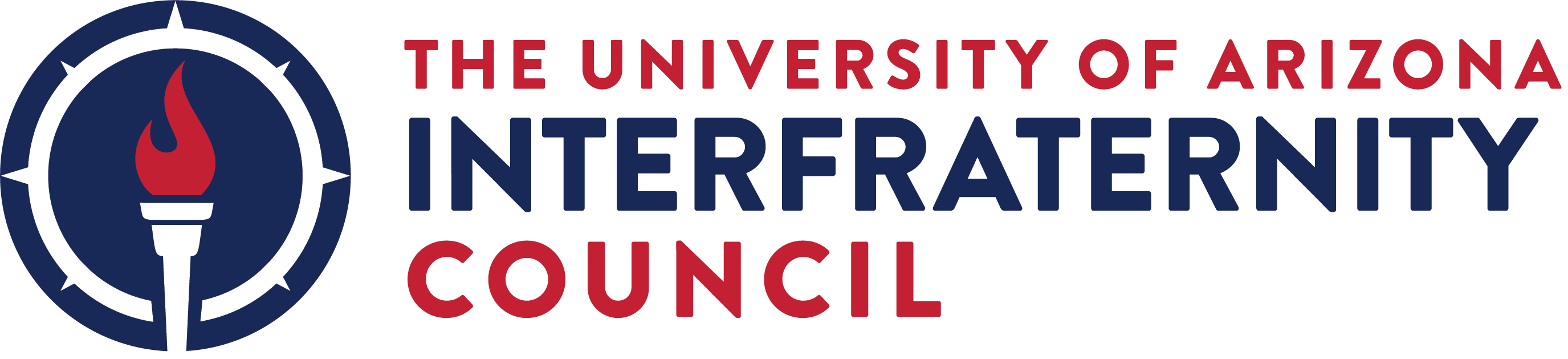 [Speaker Notes: Marcos]
Financial Obligations
There is no cost to participate in our recruitment process. However, should your student receive and accept a bid from a fraternity he will be charged a $100.00 bid acceptance fee. This fee will be billed to the fraternity he joins. 
Fraternity Dues can cost anywhere from $500-$3,000 each semester.
Financial break down for each chapter can be found at https://greek.arizona.edu/fsp/cost
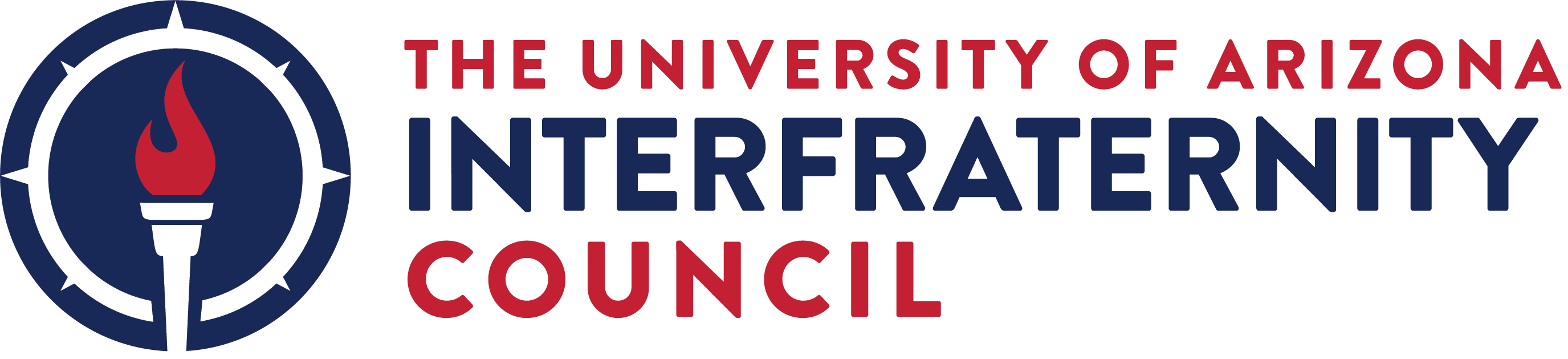 [Speaker Notes: Jacob]
Financial Obligations
This is a conversation your student should have with active members!
Are scholarships available?
How do most members pay their dues?
Is there a payment plan?
Dues can add up and be expensive; please take this into account and talk to your student about it before he accepts a bid.
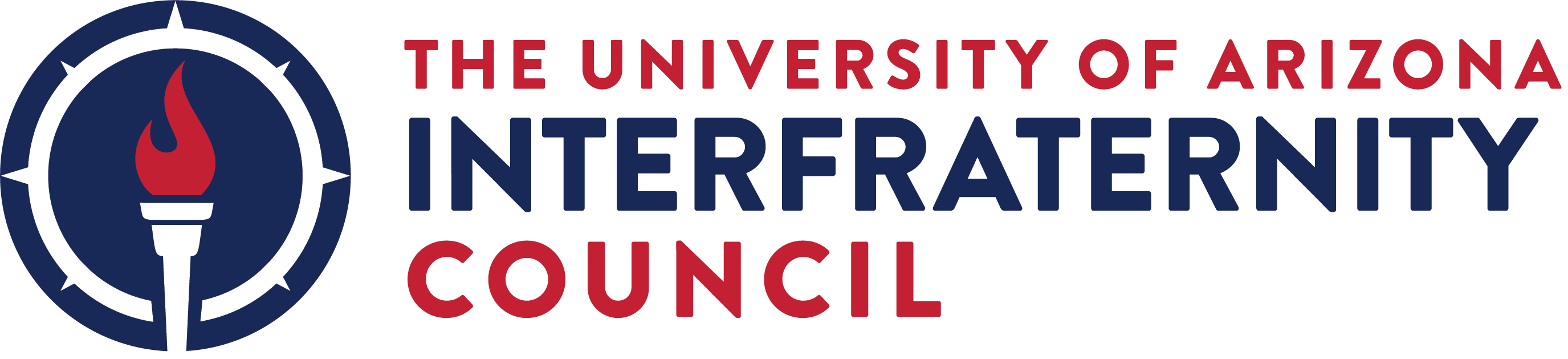 [Speaker Notes: Jacob]
How important is GPA?
Requirements vary from chapter to chapter, but a general recommendation is a 2.75 core high school GPA for those coming straight from high school and a 2.5 minimum college GPA for those who have at least 12 units taken toward a college GPA. While there is no required GPA to participate in recruitment, IFC strongly recommends a PNM to meet or exceed the general recommended GPA. Core high school GPA will be verified from grades 9–11.

The number one reason for a man to have an unsuccessful recruitment week will be having a GPA below the recommendation.
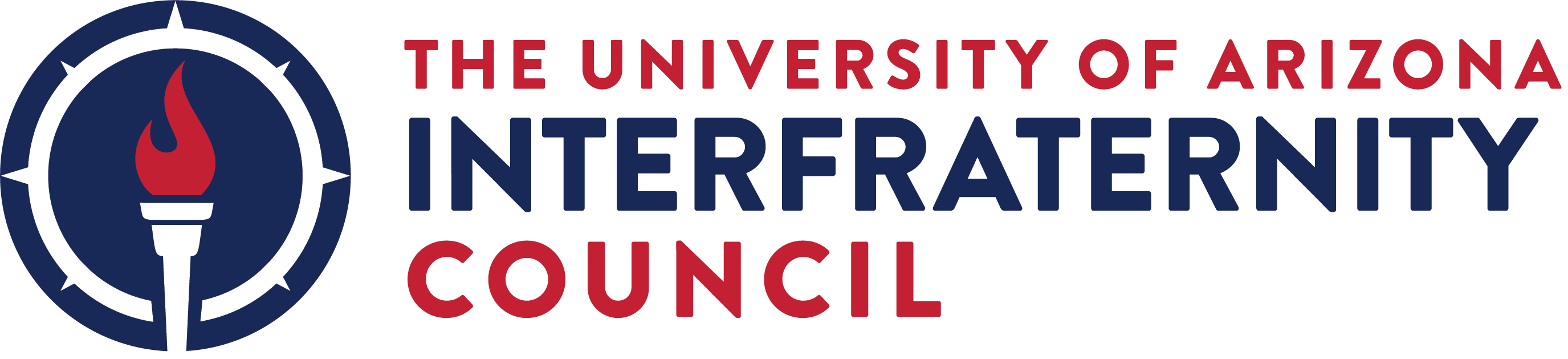 [Speaker Notes: Max]
What are the odds my student receives a bid?
Very good if he…
Keeps an open mind
Respects everyone he meets
Is 100% himself and honest
Meets the GPA recommendation
Very low if he…
Only want a bid from one or two chapter that he heard were the best
Puts on a front to impress someone
Answers questions with what he thinks chapters want to hear instead of what he really thinks and feels
Do not meet the GPA recommendation
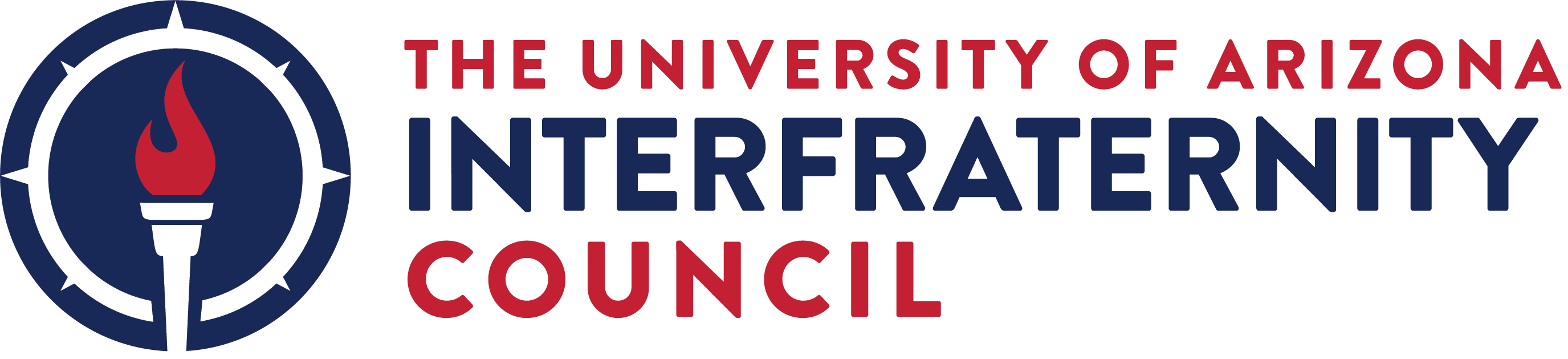 [Speaker Notes: Max]
But which chapter is the best?
The chapter your student joins will be the best!
He needs to find his fit. The chapter that can provide your student with the experience that he is looking for will be in your student’s best interests. 
Each chapter has its own unique qualities that your student will be able to determine for HIMSELF.
Trust the process!
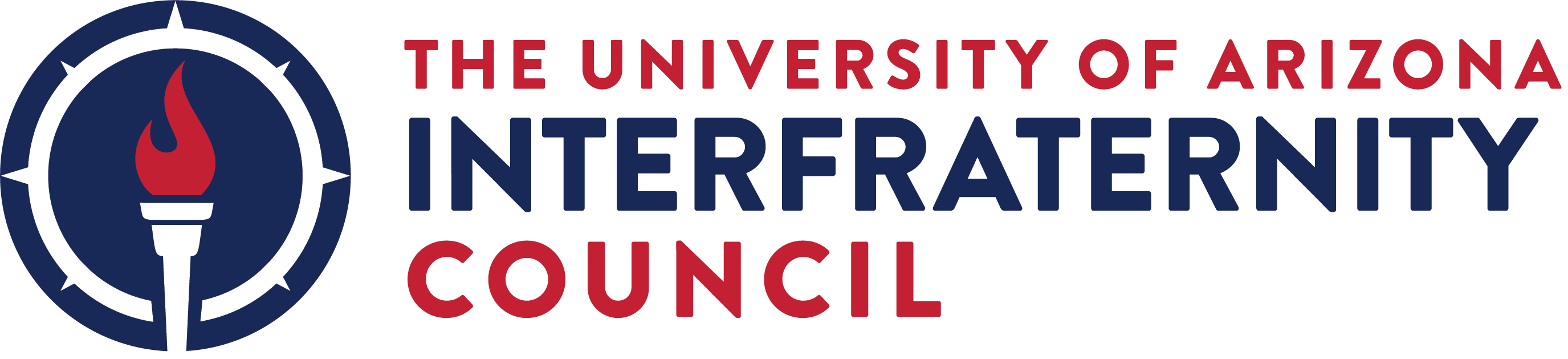 [Speaker Notes: Noah]
How much time will I have to spend with my student during this process?
Very little. Your student will be very busy attending recruitment events throughout the day, and with his recruitment counselor each evening. He will also be exhausted from talking to hundreds of men each day.
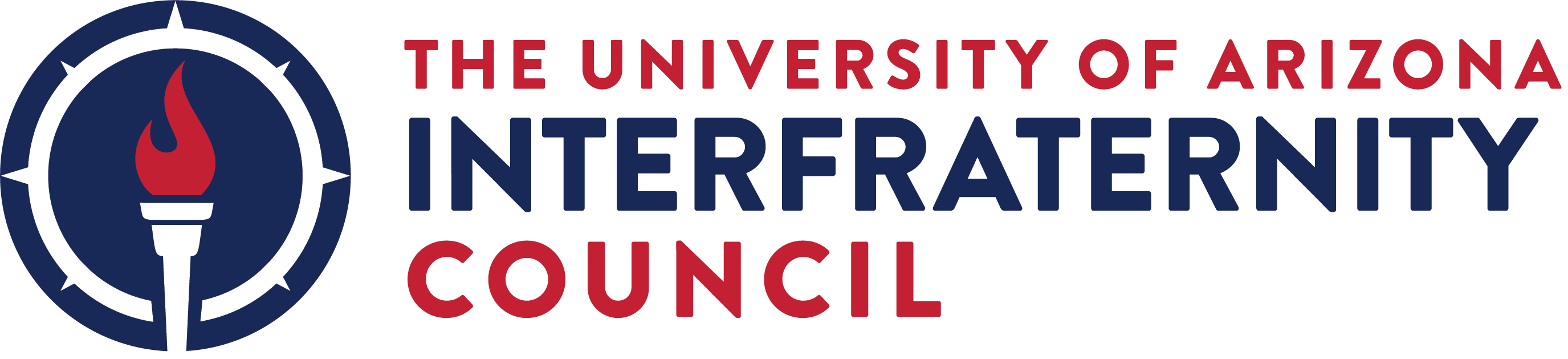 [Speaker Notes: Noah]
How many spots are there?
Each chapter may have a target goal of how many new members they would like to recruit, but they are not constricted to any limits. 

Generally, if your student is a great fit for the fraternity in both his eyes and from the chapter’s perspective, and meets the academic requirements, then could receive a bid.
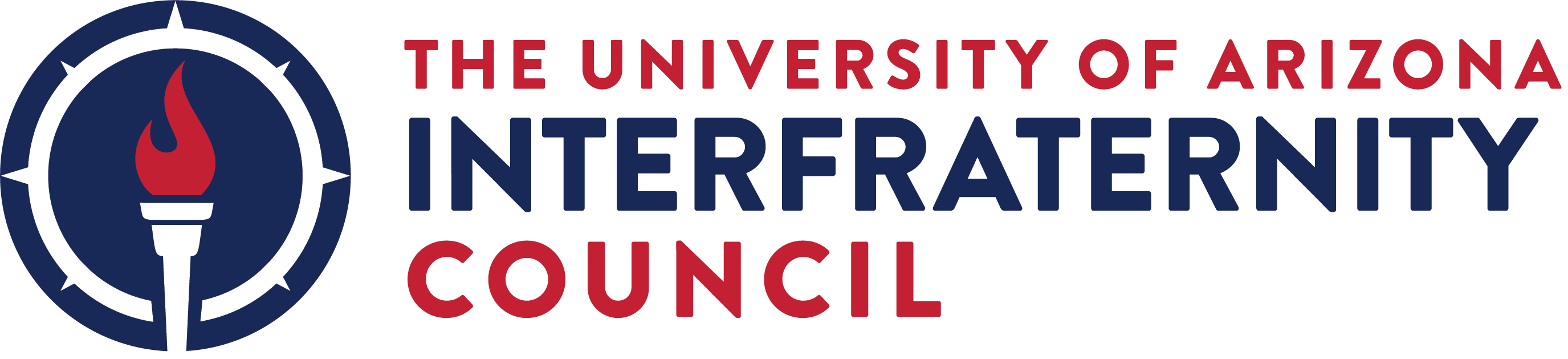 [Speaker Notes: Max]
What is the time commitment?
Being a member of a fraternity generally equates to taking another three-credit class.
New Member meetings
Study hours
Brotherhood, philanthropy, and social events
Being Greek also comes with the expectation of being involved in another club, organization, or holding an on-campus job.
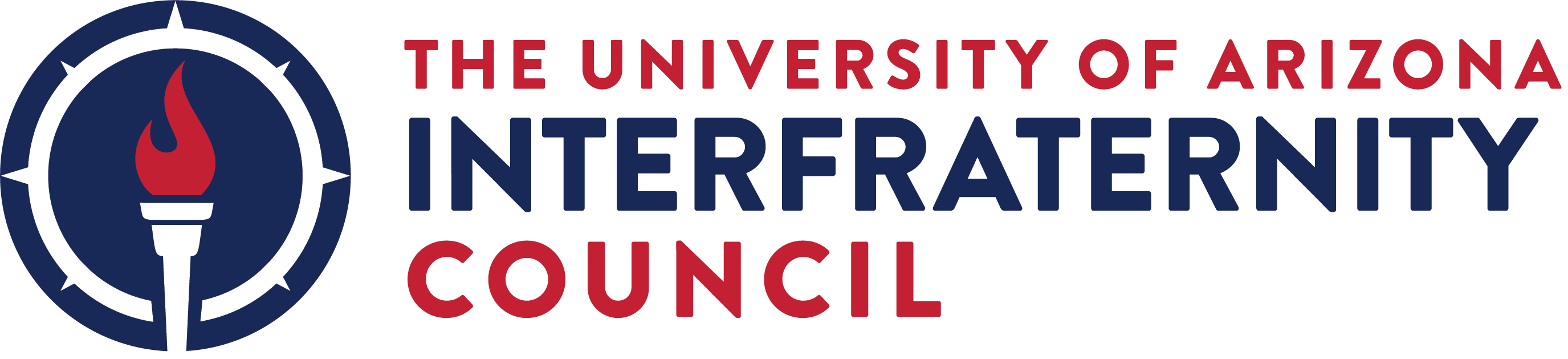 [Speaker Notes: Max]
Any unrecognized fraternities I should know about?
Unfortunately, some fraternities/sororities engage in behaviors inconsistent with the expectations and policies of the institution and/or national organization. 

The University of Arizona urges students and their family members to learn more about groups currently functioning without university recognition. Those with concerns regarding activities of these organizations should contact the Dean of Students Office.
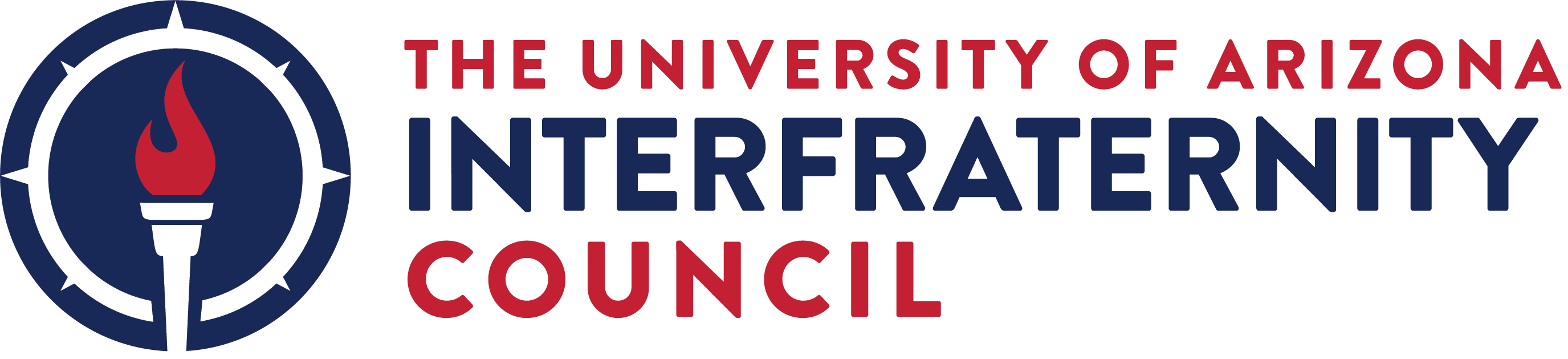 [Speaker Notes: Jacob]
Any unrecognized fraternities I should know about?
Organizations on Loss of Recognition Status
Beta Theta Pi (Beta) - Failure to uphold the Fraternity’s Risk Management and Substance-Free Housing Policies, creating a dangerous pattern of behavior in its new member program and during social events.
Pi Kappa Alpha (PIKE) - Violations of the Student Code of Conduct related to alcohol, health and safety. Pi Kappa Alpha has submitted an appeal.
Theta Chi - Violations of the Student Code of Conduct related to hazing, health and safety
Alpha Sigma Phi (Alpha Sig) - Violations of the Student Code of Conduct related to continued alcohol, safety and hazing violations.
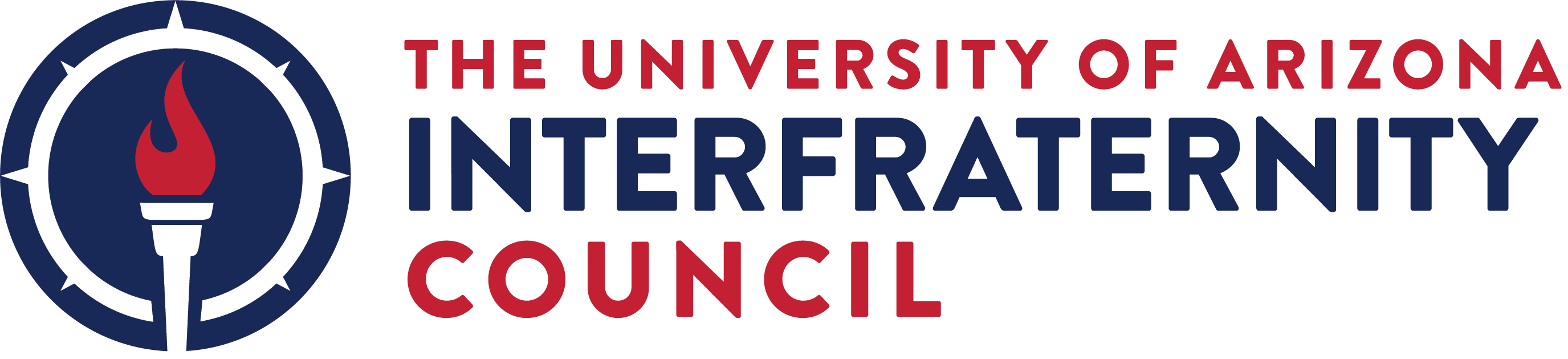 [Speaker Notes: Jacob]
Any unrecognized fraternities I should know about?
Organizations on Loss of Recognition Status
Alpha Epsilon Pi (AEPi) - Violations of the Student Code of Conduct related to hazing, health and safety.
Alpha Kappa Lambda (AKL) - Violations of the Student Code of Conduct related to continued alcohol, health and safety.
Kappa Sigma (Kappa Sig) - Violations of the Student Code of Conduct related to alcohol, health and safety.
Sigma Alpha Epsilon (SAE) - Violations of the Fraternity’s policies on health and safety, Minerva's Shield, the True Gentleman Experience, and the Scope of Association Agreement
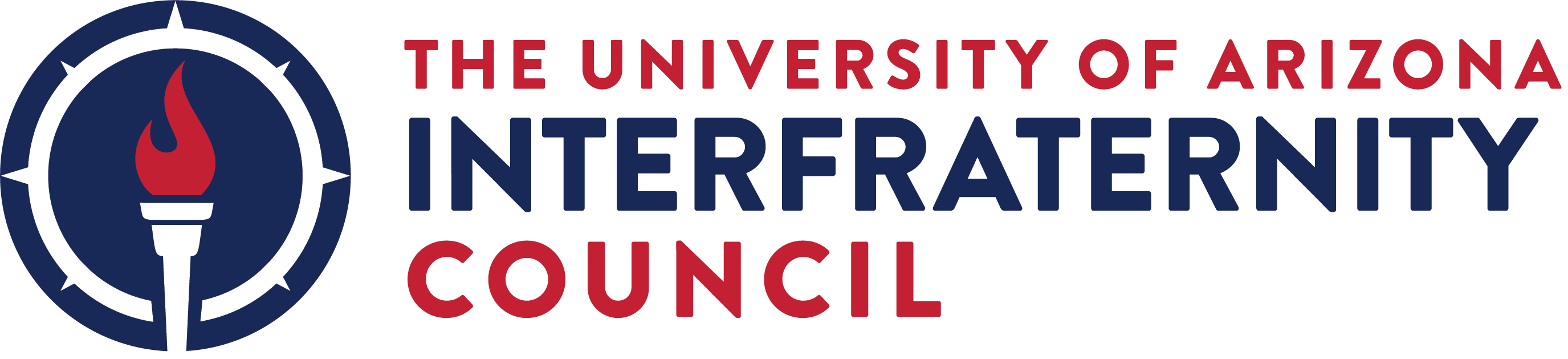 [Speaker Notes: Jacob]
Any unrecognized fraternities I should know about?
Fraternity & Sorority Programs publishes information regarding the conduct and sanctioning of current or past fraternities and sororities.  If you have questions, please contact our office or the Dean of Students.
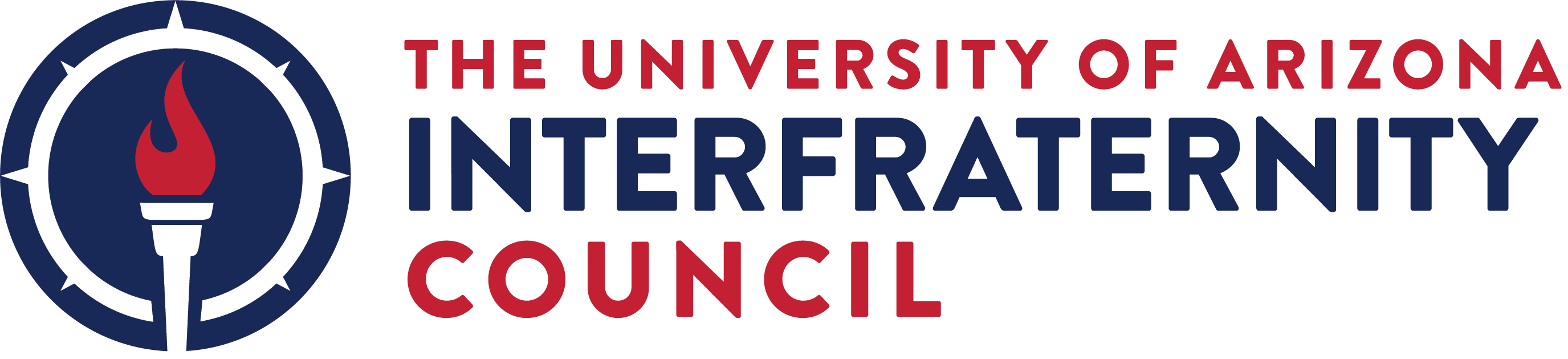 [Speaker Notes: Jacob]
Why University Recognition Matters!
Fraternities and Sororities are required to have current insurance filed with Fraternity & Sorority Programs to be in good standing with the institution. 
Able to participate in FSP leadership and educational programs
Able to participate in UA activities, such as Homecoming & Spring Fling 
Chapter has a Risk Management policy on file with the university
Sororities have national policies about only sponsoring programs with fraternities that have university recognition
You will be considered an Arizona Greek and Arizona Greek Alumni
Access to numerous leadership opportunities
Able to host registered social events with or without alcohol
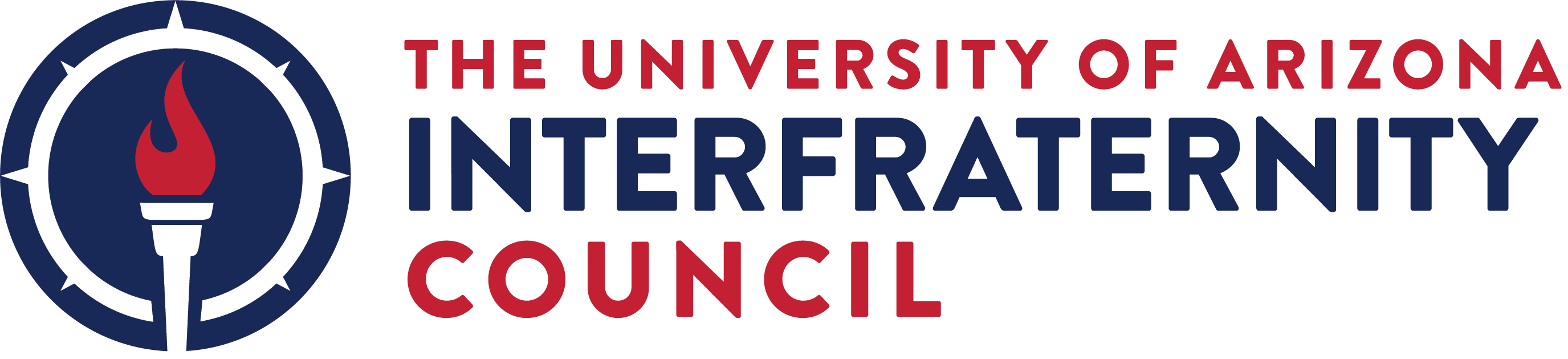 [Speaker Notes: Jacob]
Who is the “adult” I can talk to?
Each chapter is self-governed, and chapter officers oversee every aspect of chapter operations. 

Chapters do though have both volunteer alumni advisors, as well as paid national headquarter staff that assist  the undergraduates. In most cases, you as parents will first deal with the chapter officers before the alumni advisors.
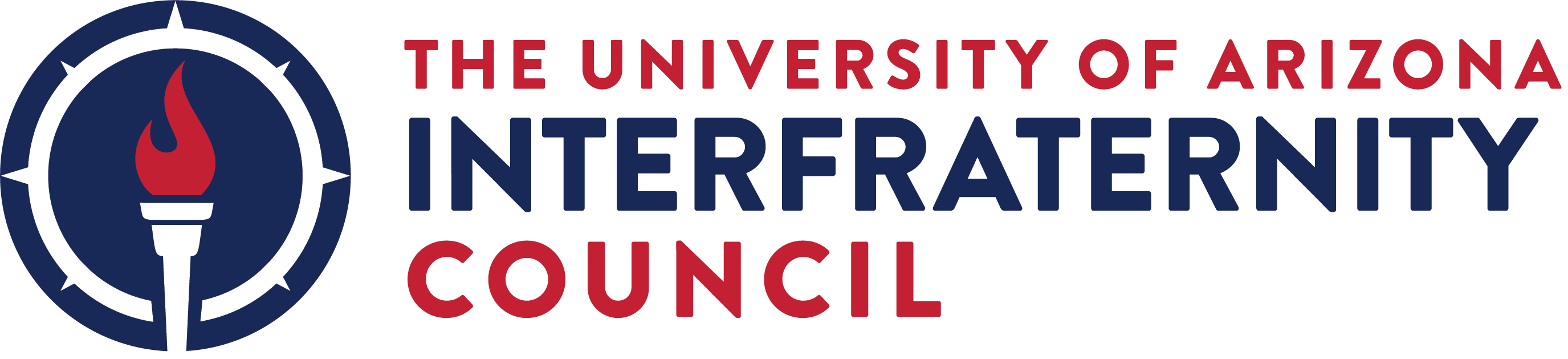 [Speaker Notes: Steve]
What is “pledging” like these days?
In general, the New Member process leading up to initiation will be 6-8 weeks, but for some it is 48 hours, and you can expect your student to participate in
Weekly New Member meetings
Brotherhood events
Social events
Philanthropy and Community Service Events
The aim of the process is to teach your student about his new organization, his new brothers, and how to be a successful student in our community.
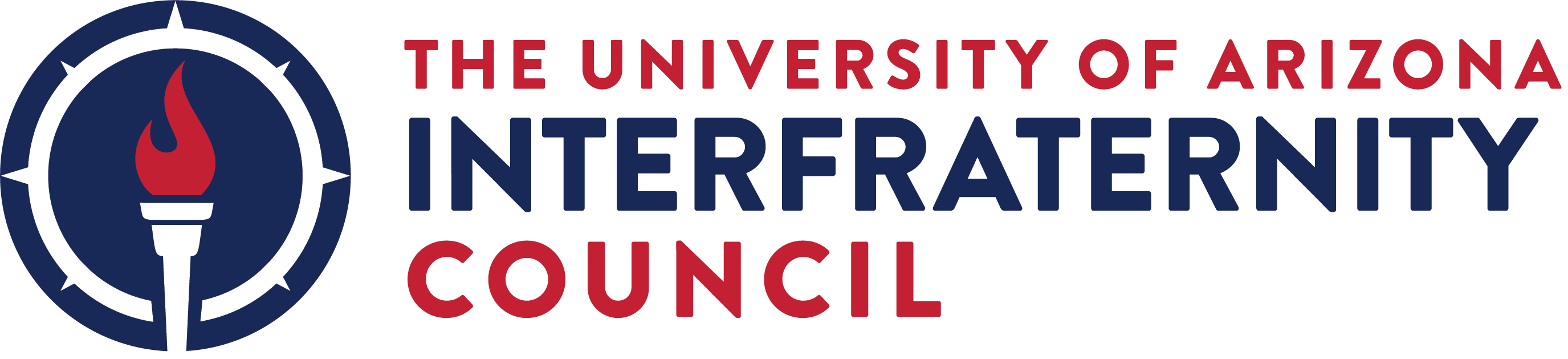 [Speaker Notes: Steve]
What about hazing?
No individual Wildcat should be demeaned, ridiculed, belittled or placed in a potentially harmful situation in order to be included in a group at the University of Arizona.
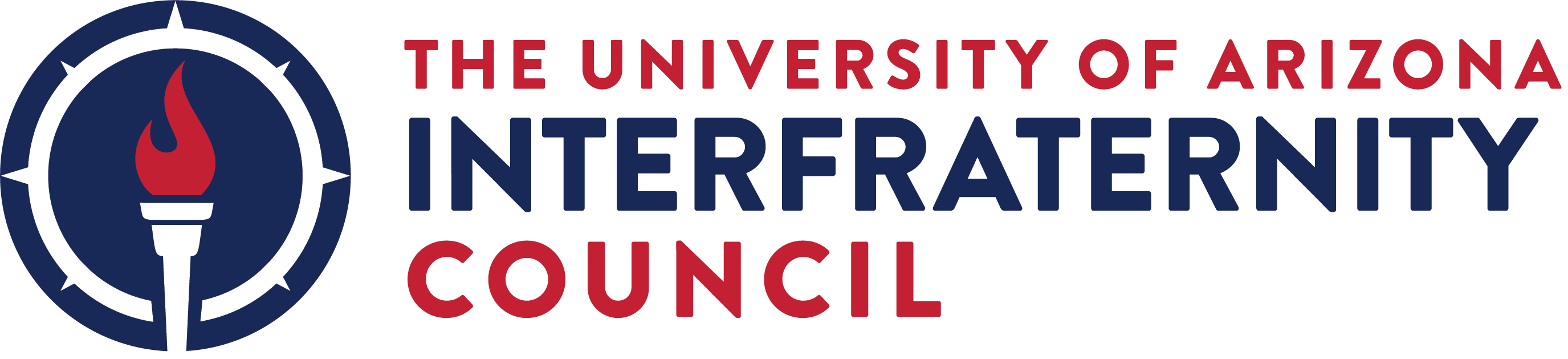 [Speaker Notes: Marcos]
What about hazing?
The University of Arizona Hazing Hotline provides a confidential telephone line for anyone to report a suspected or recent hazing incident. This phone number accepts calls 24 hours a day.

Hazing Hotline 520-626-HAZE (4293)
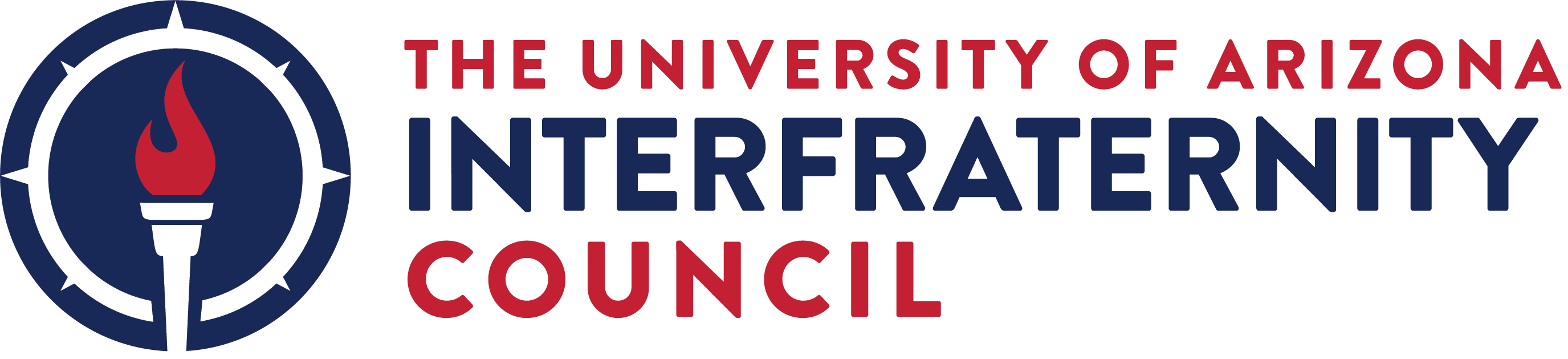 [Speaker Notes: Marcos]
What about hazing?
All too often, hazing is misunderstood or minimized as either an accepted, positive aspect of group bonding or as harmless pranks and antics.
It is important to understand that while hazing is done by individuals, it is part of and shaped by institutional and group culture
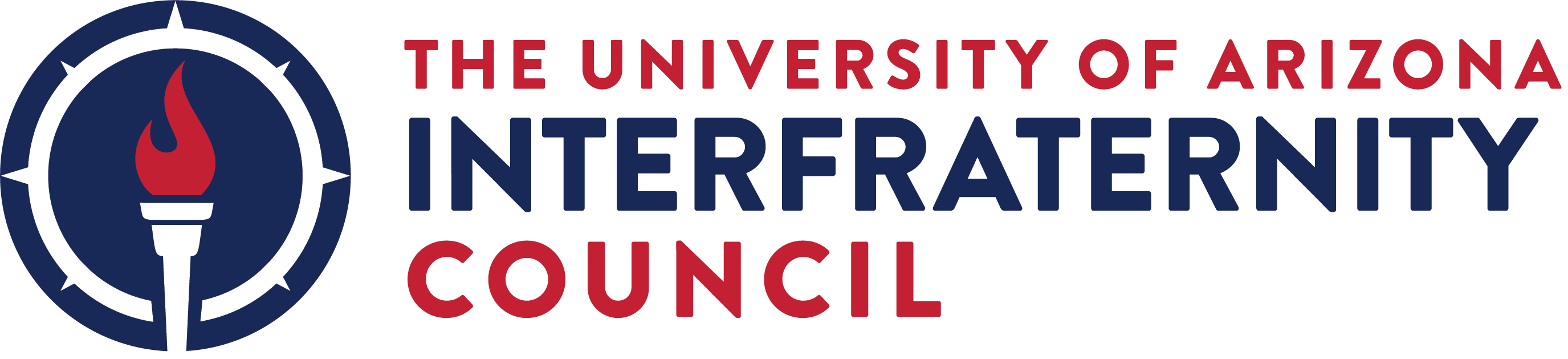 [Speaker Notes: Marcos]
Fraternity & Sorority Programs
Each of us has a responsibility to make a difference by being informed about hazing and committing to hazing prevention.
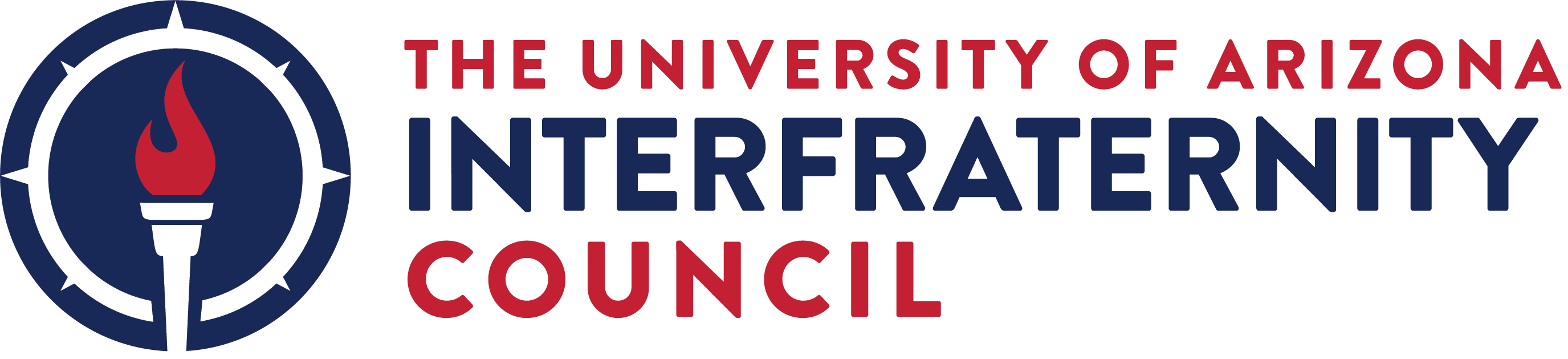 [Speaker Notes: Marcos]
Fraternity & Sorority Programs
Resources:
UA Hazing Prevention Coalition - https://preventhazing.arizona.edu/ 
Report Hazing - 520.626.HAZE (4293)
Step UP! Bystander Intervention Program
Love, Mom & Dad: Turning tragedy into progress
Hazing 101: The Nature and Extent of Hazing in Colleges and Universities
Hazing Prevention Week
Hazing compliance form
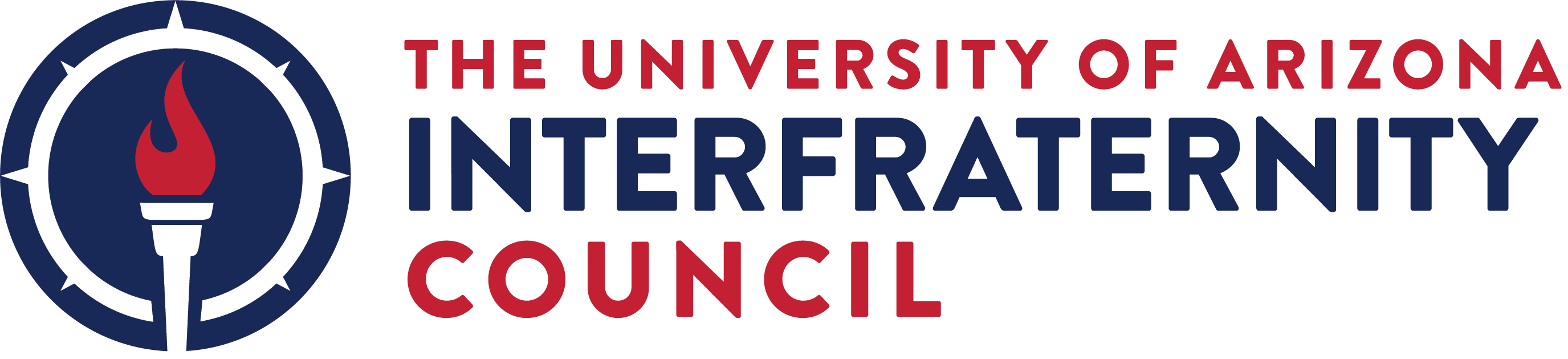 [Speaker Notes: Marcos]
What the FSP staff cannot help you with.
Provide you with student contact information (Chapter President, etc)
Provide you with your student’s grades
Provide you with judicial information about your student
Consult with you on student standards board hearings
Interfere in internal chapter business (housing agreements, fines, etc)
Release students from their housing contracts
Chapter billing information
Change the outcome of recruitment either during or after
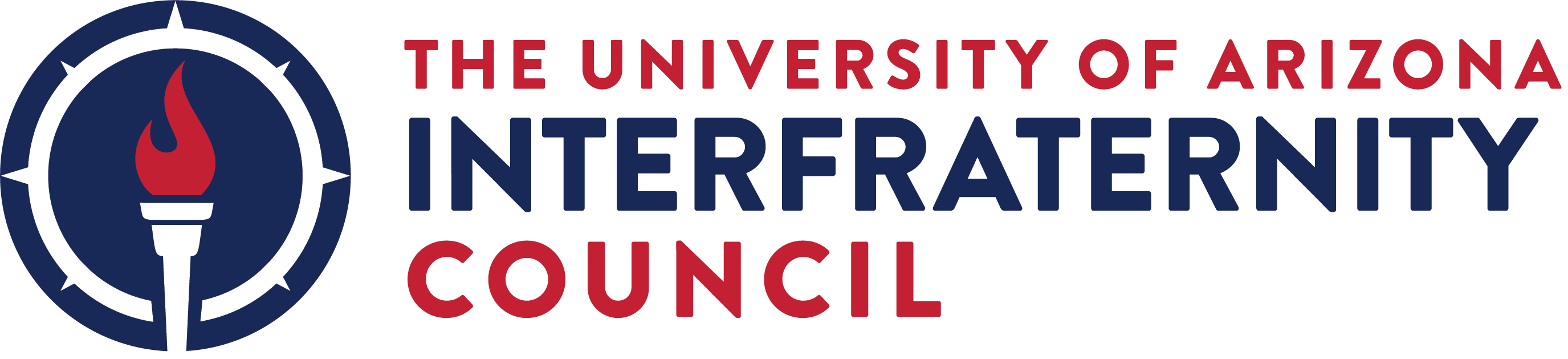 [Speaker Notes: Steve]
What the FSP staff can help you with.
Provide you with chapter judicial history and grades
Provide you with resources
Major UA dates
What to expect during the New Member process
Remember, we want the best for your student just like you do!
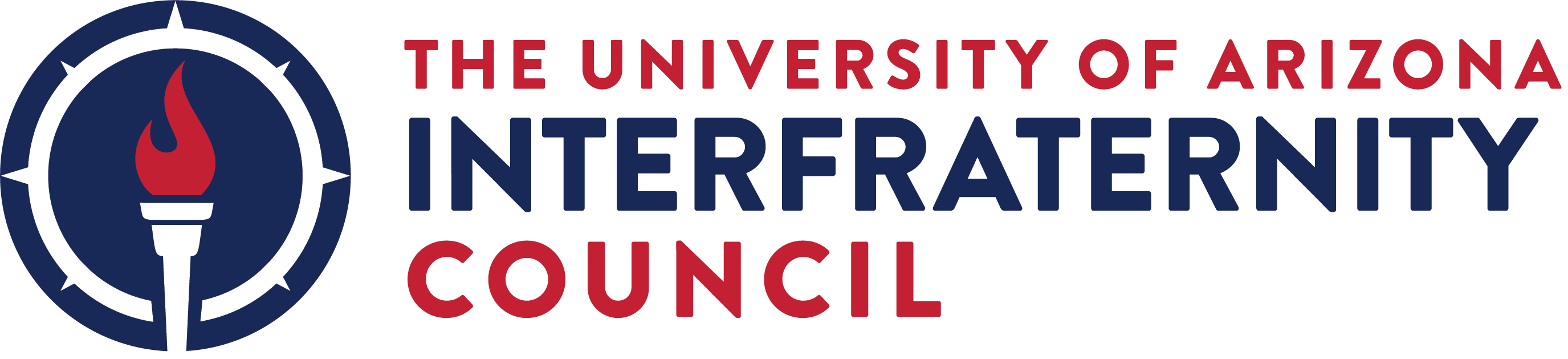 [Speaker Notes: Steve]
Helpful Tips for families
Be supportive of your student’s decision to join a fraternity and which organization he chooses, regardless of your family's legacy history. 
Talk to your student about the financial obligation of joining a fraternity so that there are no surprises when the bill comes. 
Know the names and phone numbers of the chapter president, new member educator, and chapter advisor
Talk with your student! Phone calls and emails are appropriate, but they love care packages.
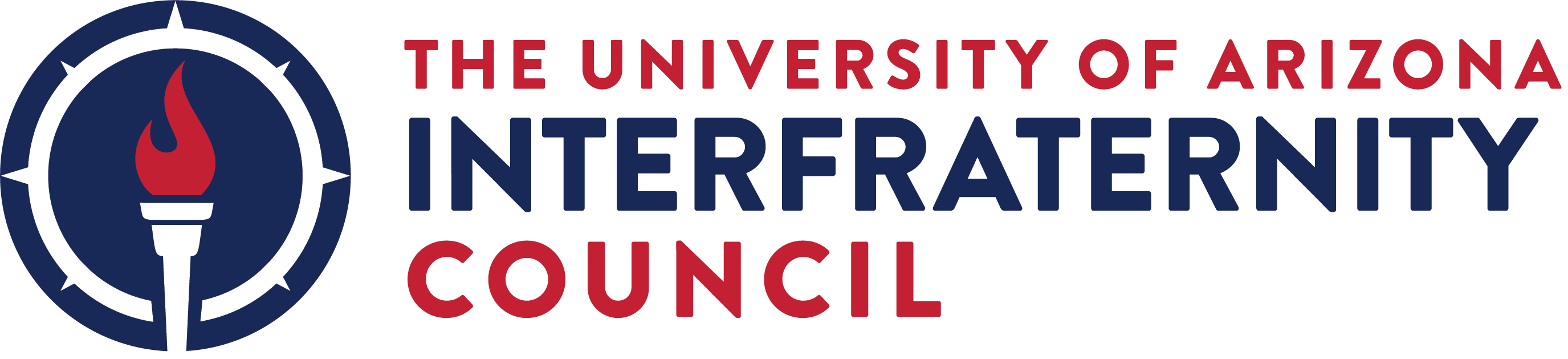 [Speaker Notes: Marcos]
Questions?
Email: arizonaifc@gmail.com or dos-greek@email.arizona.edu 
Telephone: (520) 621-8046
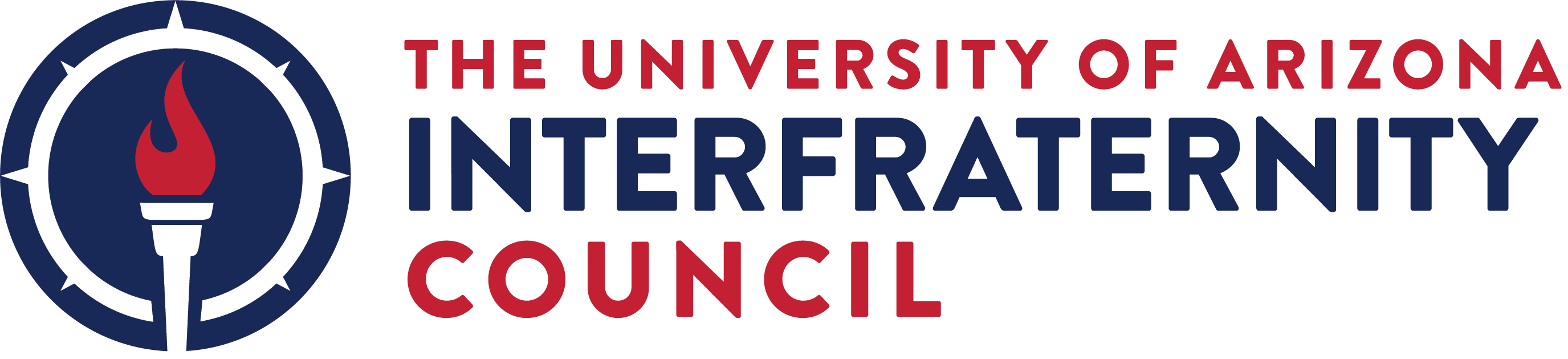 [Speaker Notes: Max]
What’s Next?
Talk to your student about everything we covered today.
Remind your student to register and attend the PNM orientation on Sunday, August 22nd.
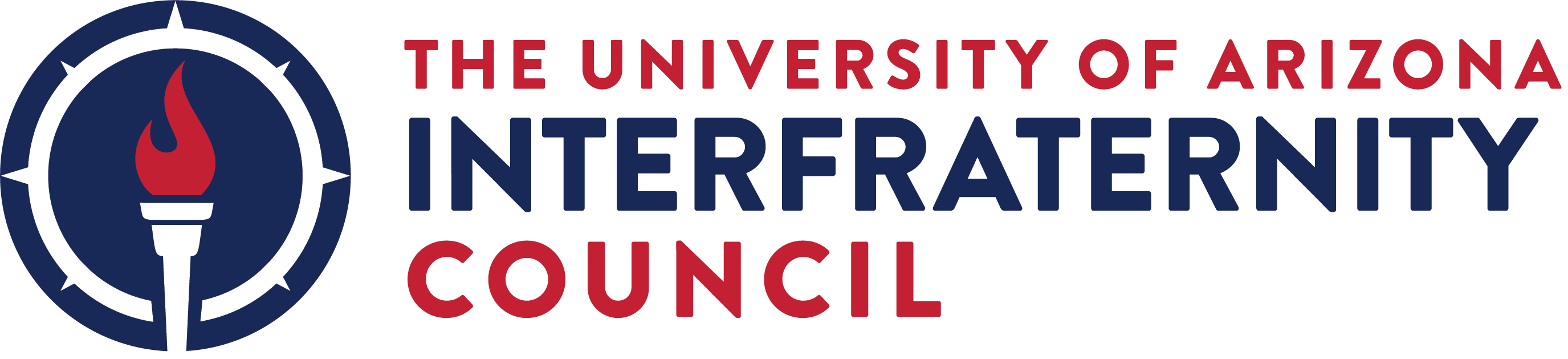 [Speaker Notes: Max]